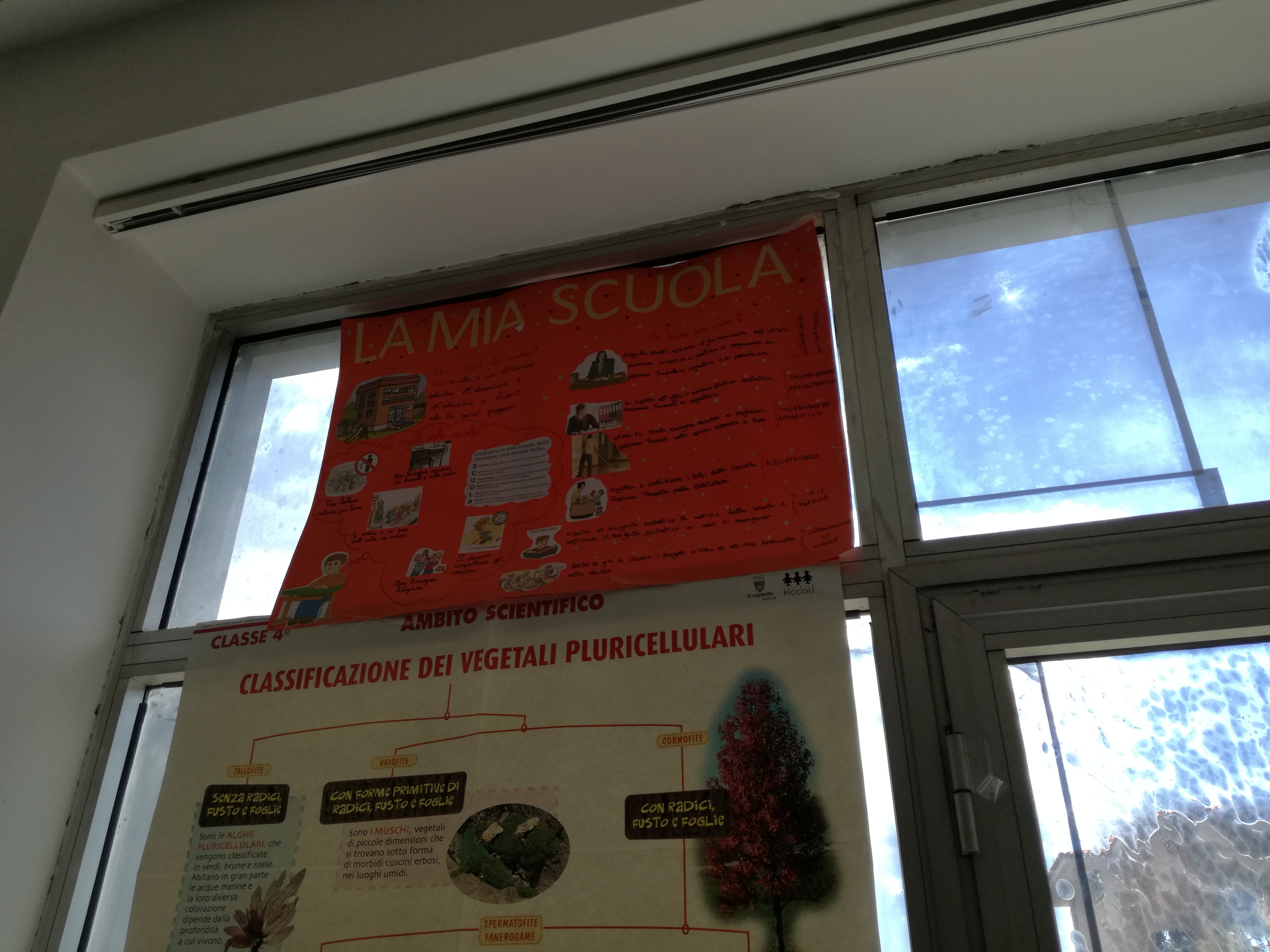 Alunni  classe  I D
Tutor Prof.ssa Costanza Teodosia Potenza
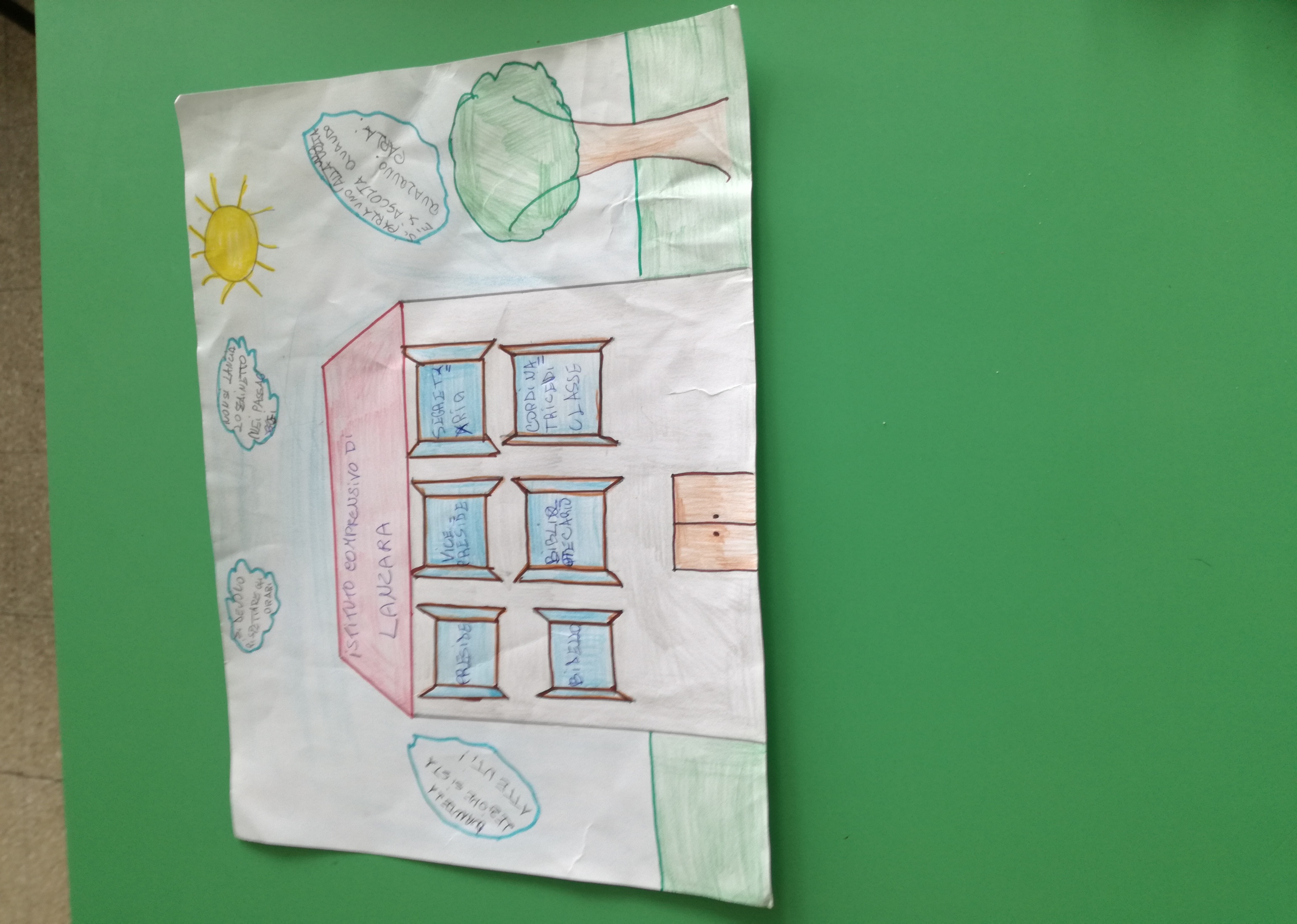 Avena Martina, Nasti Martina, Tortoro Francesco Pio, Villani Martina
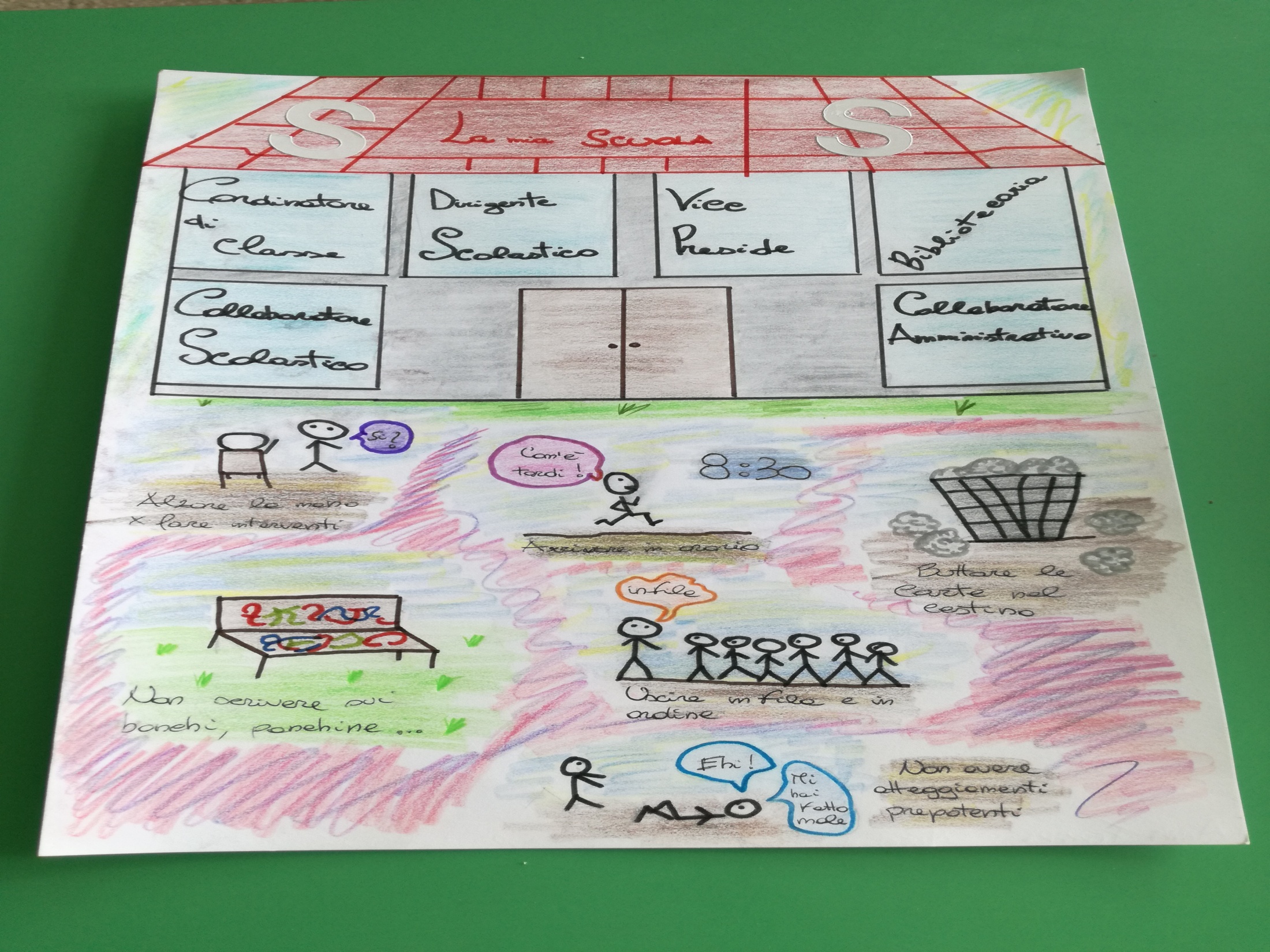 Alfano Aniello, Alfano Francesco, Cannavale Noemi, Ferrara Anna
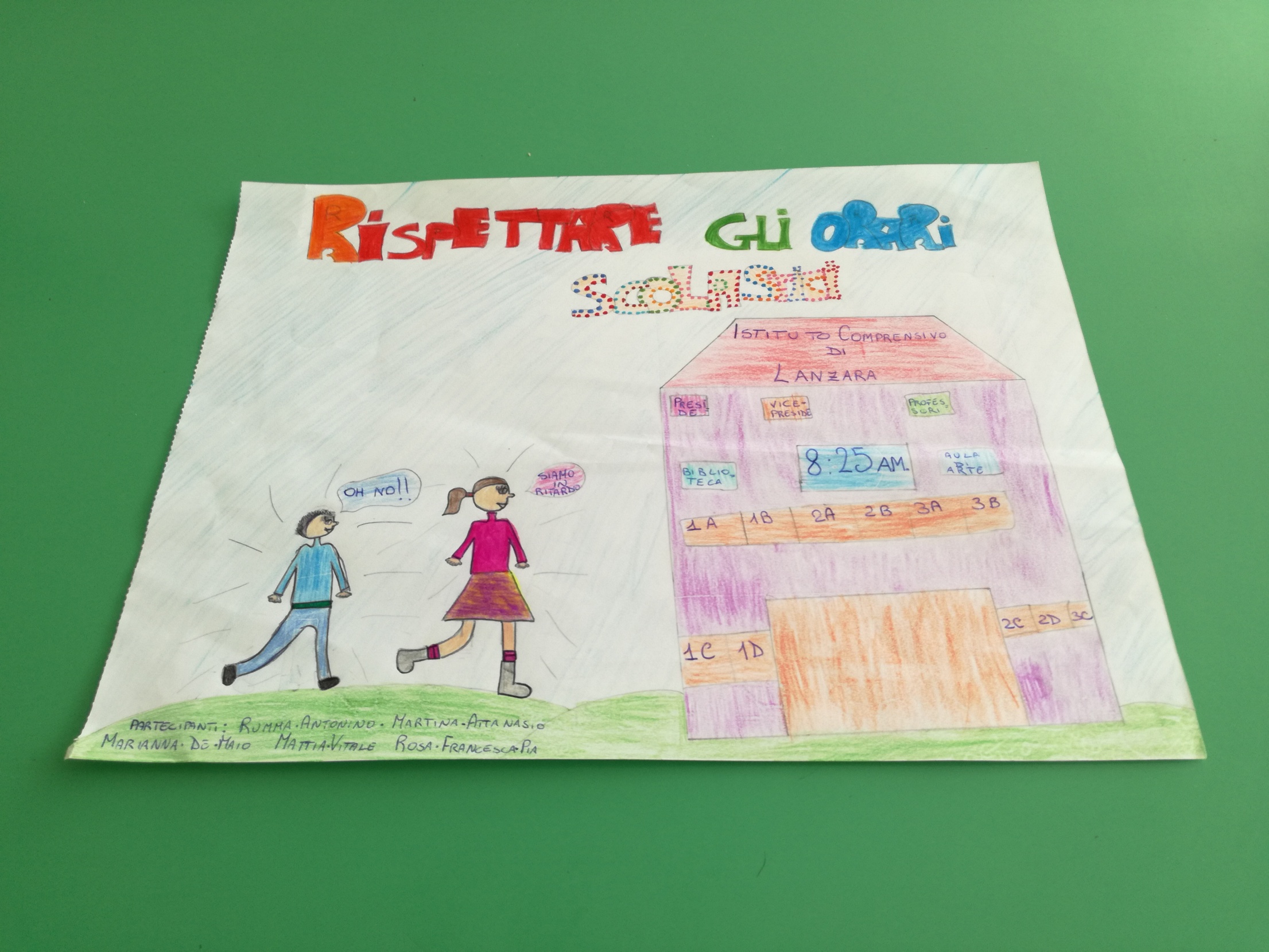 Attanasio Martina, De Maio Marianna, Rosa Francesca Pia, Rumma Antonino, Vitale Mattia
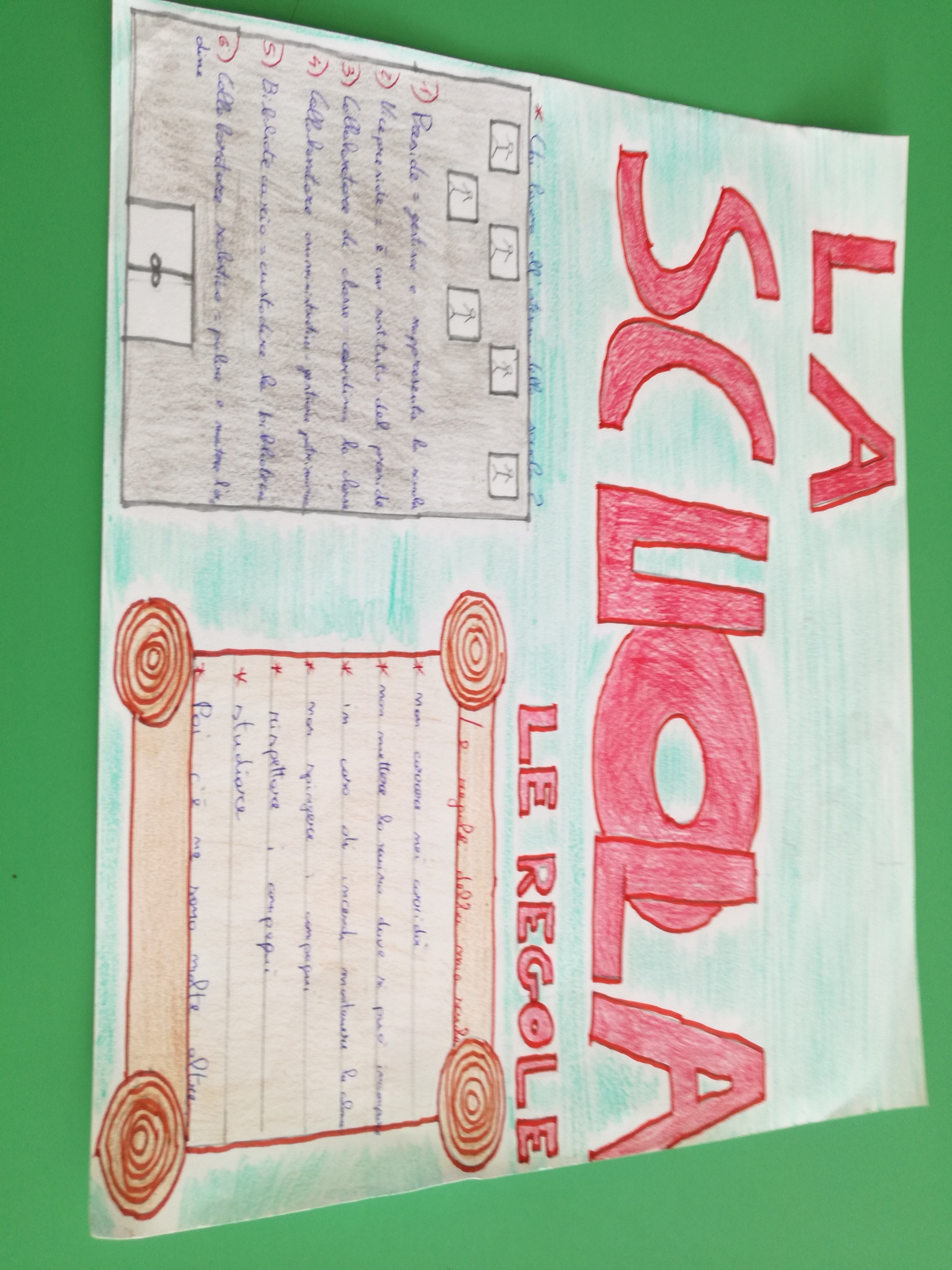 Burzillani Pierdomenico, Califano Alessia, Esposito Luca, Gioiella Francesca
Fasolino Francesco, Peluso Enza, Peluso Martina, Salvati Alessandro, Spaduzzi Noemi